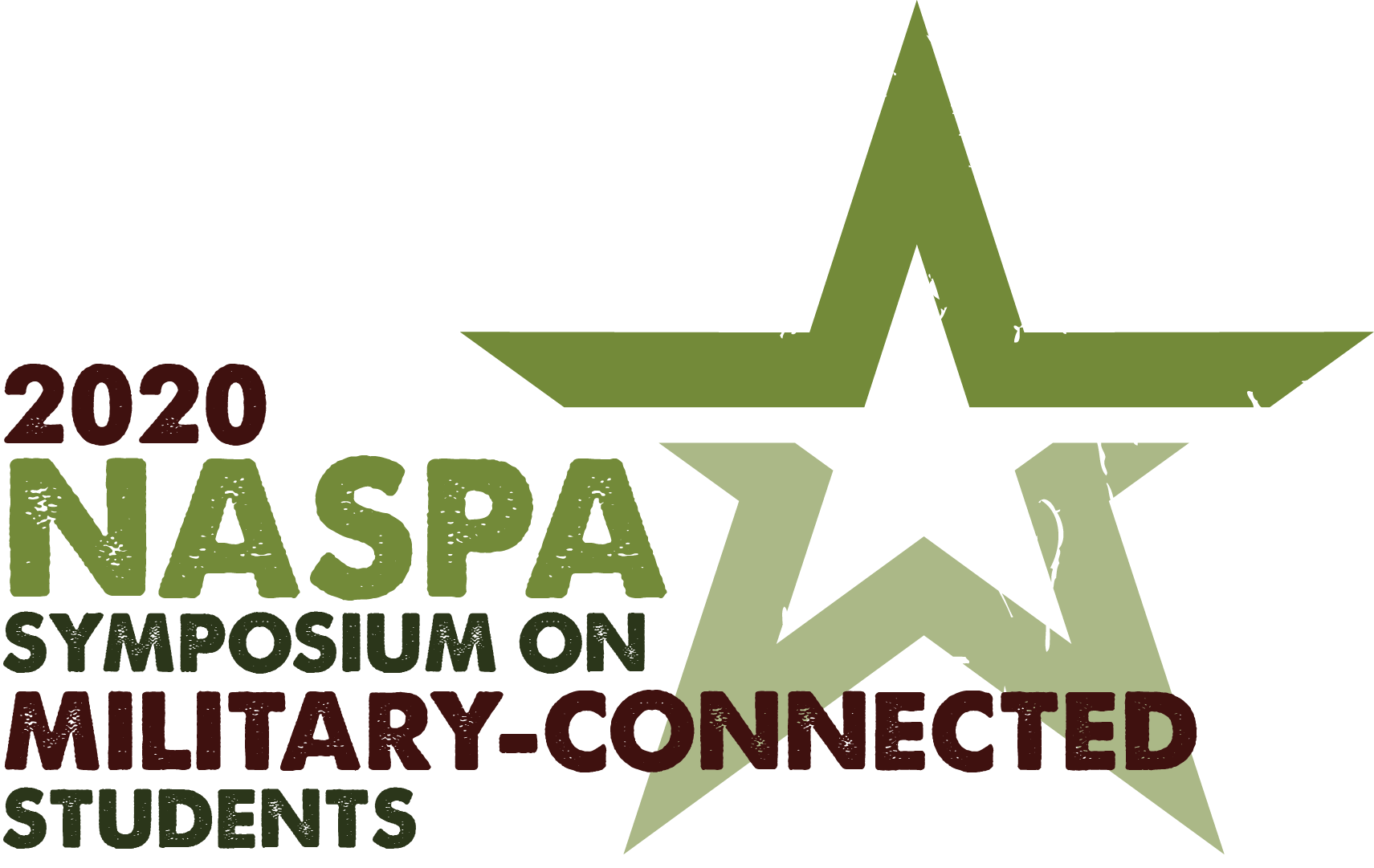 Cameron Cox, Intelecom LearningmyVRC: A Customizable Smartphone App for Your Student Veterans
February 4, 2020 | Seattle, WA
About Us
Joint Powers Authority
 501(c)3 Non-Profit Corporation
 Community College Consortium
 Content Development
 Educational Technology
 Established 1970
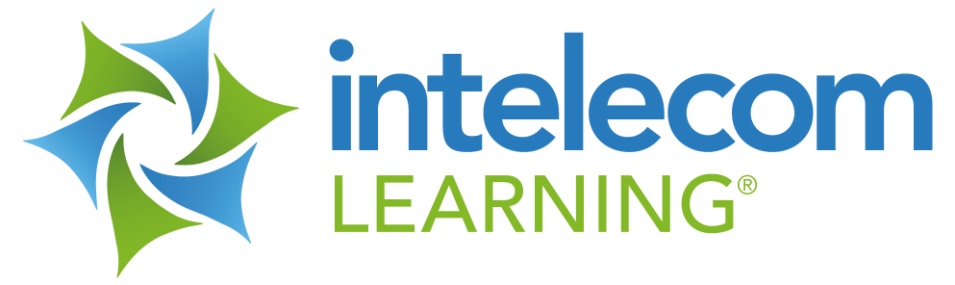 Project Background
Project Timeline

Board Directive (2015)
Needs Assessment (2016)
App Developer Selected (2017)
Development Begins (2018)
Soft Launch (2019)
Product Launch (2020)
Advisory Group
VRC Directors
Counselors
Certifying Officials
Student Services
DSPS
Student Veterans
myVRC: Customizable Smartphone App
Improve Equity and Success
 Increase Accountability and Completion Rates
 Build Community of Learning
 Extend VRC Reach and Capacity
 Decrease Probation or Dismissal Rates
 Address Mental Health and Isolation Issues
 Enhance On-Boarding and Transition Process
 Customizable by College or University
 No IT or SIS Integration Required  
 WCAG and FERPA Compliant
 No Cost to Your Student Veterans
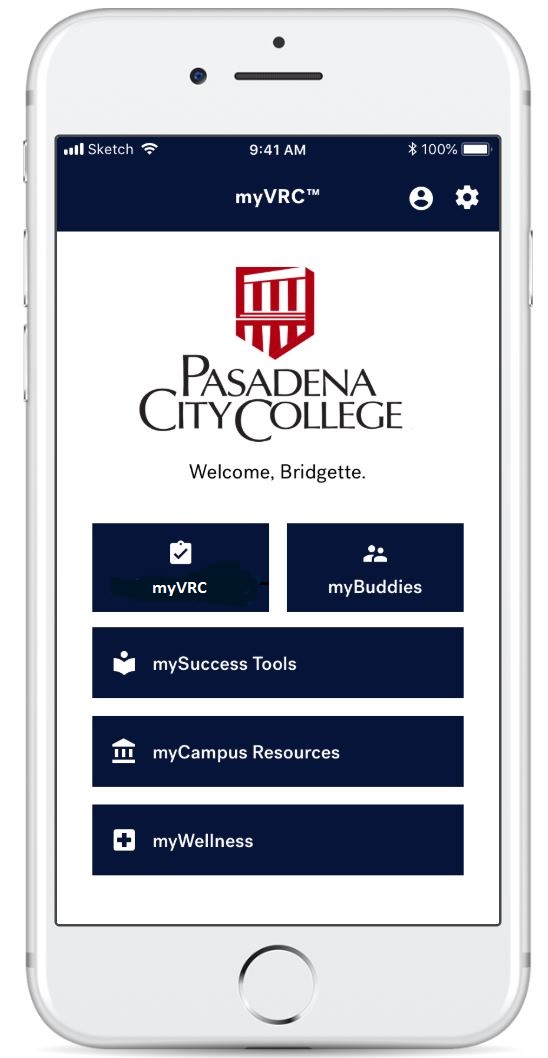 Reach Your Veterans Where They Are
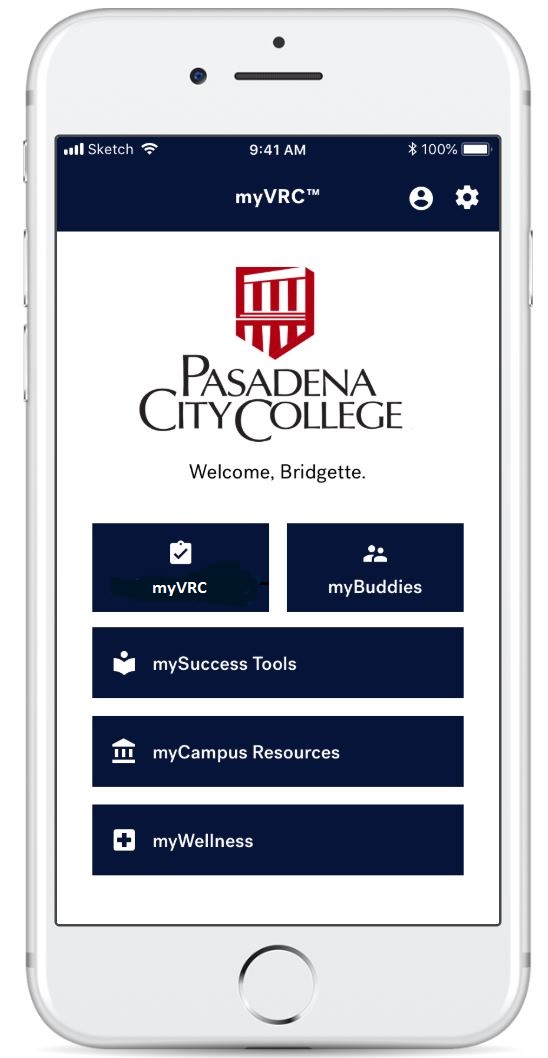 Campus VRC Information

On and Off Campus Resources

Mental Health and Wellness Resources
Personal Profile

In-App Chat Social Media Feature

Academic Success Tools and Resources
Key Feature: myProfile
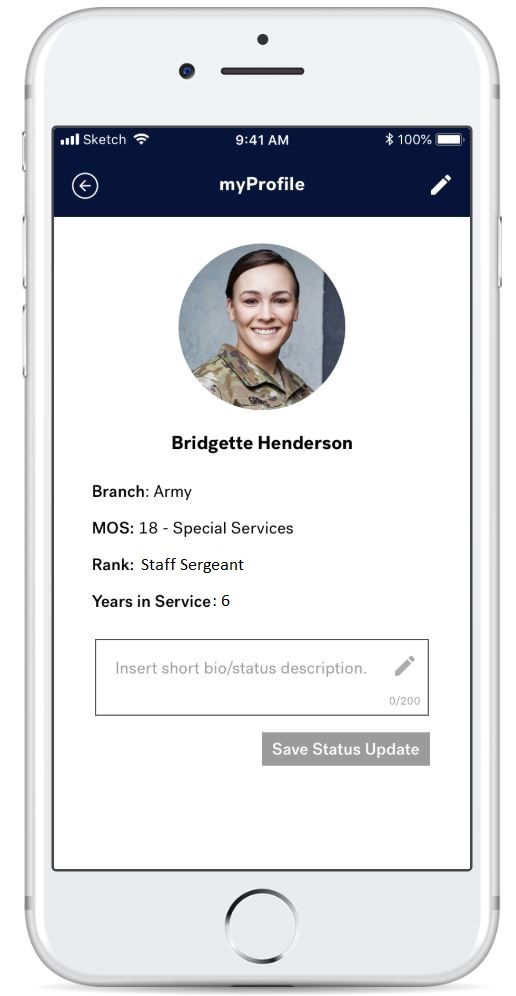 User-Level Feature
 Profile Picture	
 Military Branch
 Rank
 MOS
 Years in Service
 Current Status

Proposed
 Major or Field of Study
 Skin Themes (by Branch)
Key Feature: myVRC
Campus Map (Google)
 VRC Campus Address and Hours
 VRC Phone and Website
 VRC Staff Information
 Quick Links (e.g., HealtheVet)

Under Consideration
 Forms and Documents
 Push Notifications
 Need Assistance
Key Feature: myBuddies
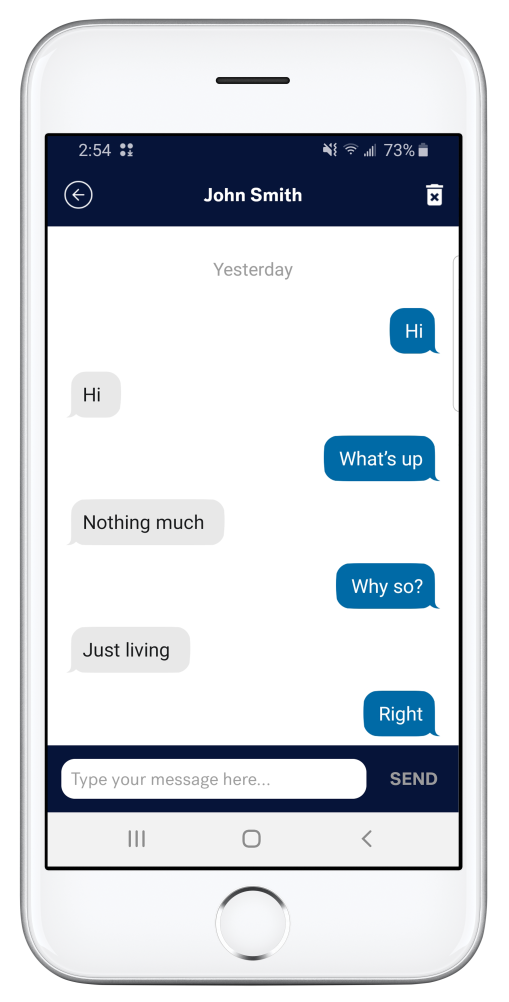 Social Network In-App Chat
 Text Only (no Images, Video)
 Build Your Own Social Network
 Ability to add, delete, block
 Administrator Access

Proposed
 myCadre (Who’s Got Your Six?)
Key Feature: mySuccess Tools
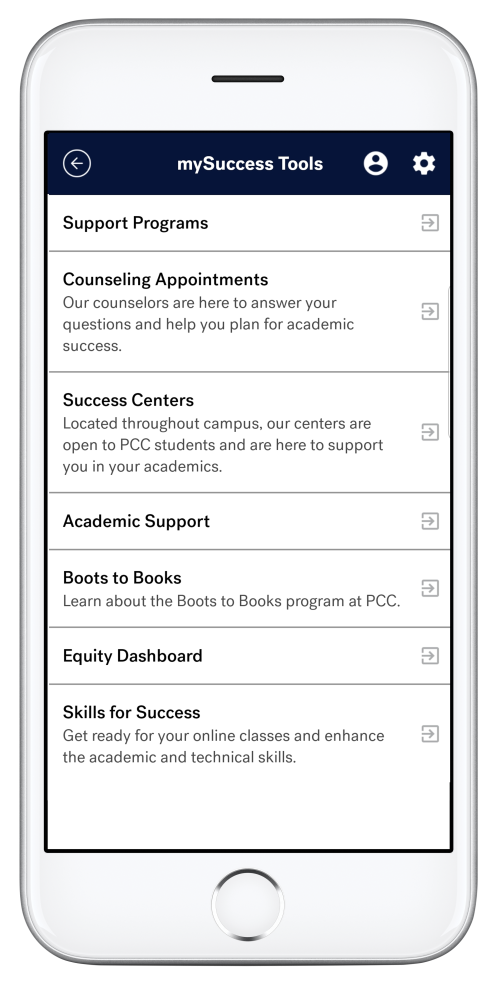 Links to Success Tools
 Up to 10 Links
 Resource Name, Description, Link
 Easily Add, Edit, Delete

Examples
 Study Skills
 Time Management
Key Feature: myCampus Resources
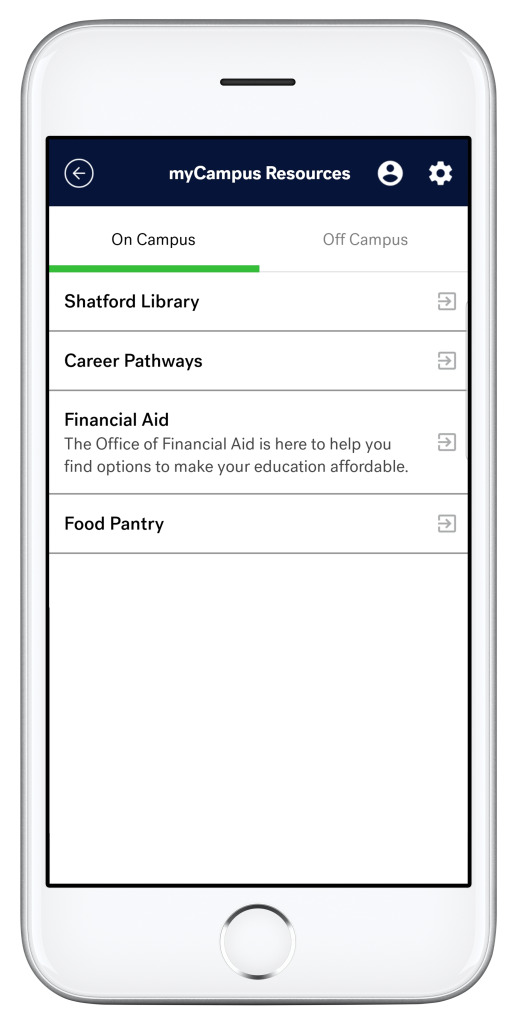 Links to Campus Resources
 Both On and Off Campus
 Resource Name, Description, Link
 Up to 12 Each
 Easily Add, Edit, Delete

Examples
 Student Center
 Financial Aid
 Area Goodwill, VFW, Food Pantry
Key Feature: myWellness
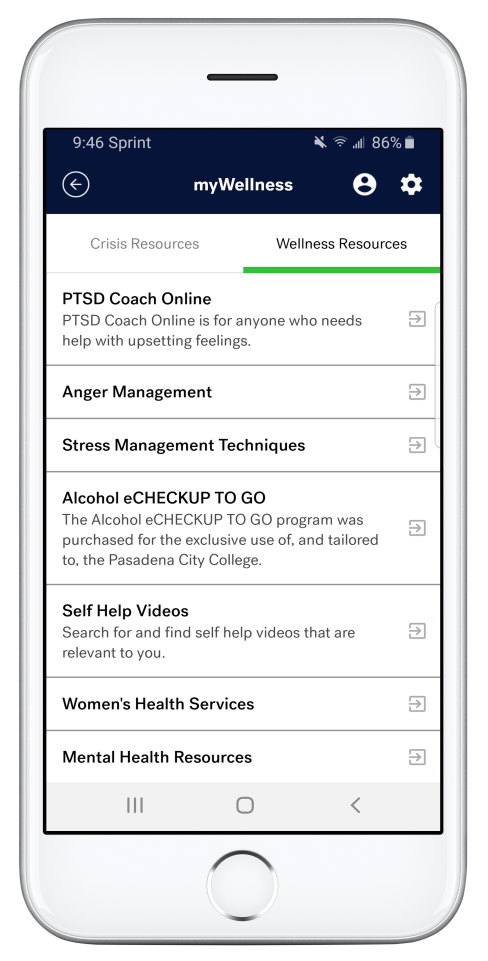 Links to Wellness Resources
 Both Crisis and Wellness
 Resource Name, Description, Link
 Up to 12 Each
 Easily Add, Edit, Delete

Examples
 800 Press 1
 Outside the Wire
 PTSD Coach
Campus Site Administrator Portal
24/7 Database Access
 Password Protected
 Add, Edit, Delete Links
 Add Campus Map, Logo
 Add, Edit, Delete Resources
 User Management

Proposed
 Discussion Forum
 Campus Usage Metrics
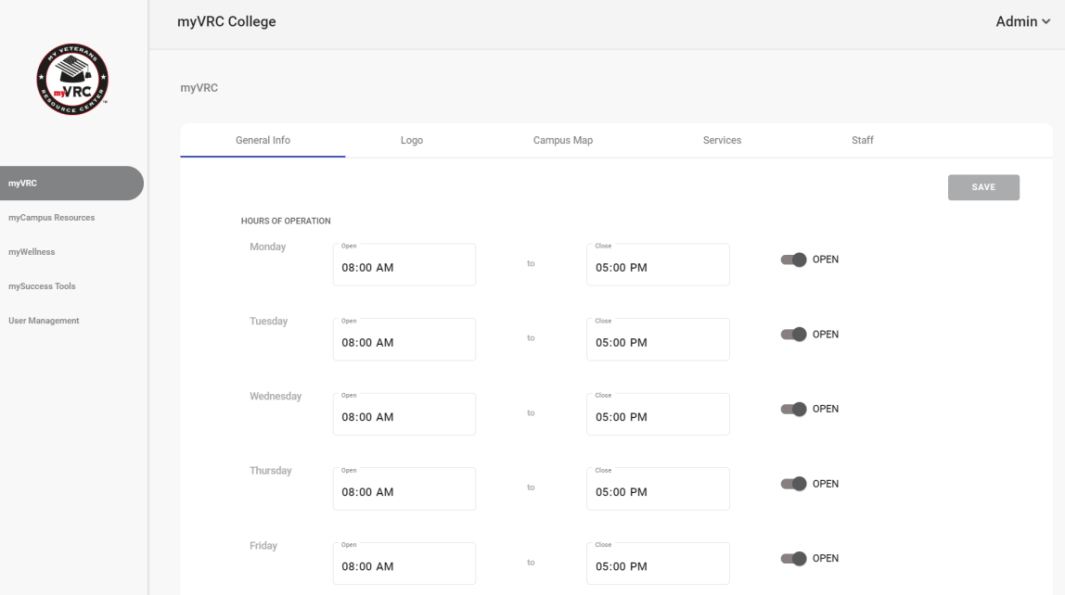 WCAG and FERPA Compliance
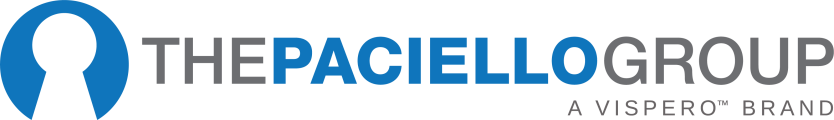 WCAG Level A, AA Compliance Audit
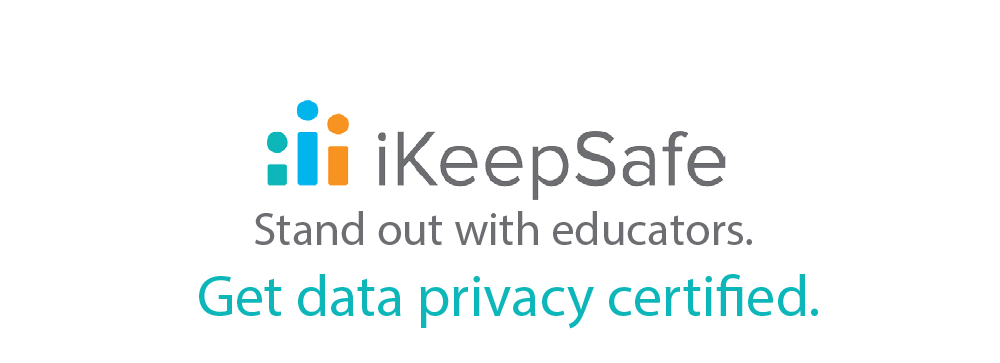 Manual, Technical Assessments for PII and Data Protection
How to Participate
Available by Subscription
 Annual Subscription (Renewable)
 Pricing Based on Campus ‘Certified Student Veteran’ Population
 Multi-Year Subscriptions Available
 Multi-Site (District, Consortium) Discounts
 Includes New Features, Support and Maintenance
Demo Version
 Download ‘myVRC’ from Apple Store or Google Play
 User: joe.student@mycollege.edu, jane.student@mycollege.edu
 Password: Asdf@123
Thank You!
For More Information or to 
Request an Online Demonstration for Your Campus

www.myvrc.net


Cameron Cox					Meg Cundiff
			ccox@intelecom.org			mcundiff@intelecom.org
323.647.3606					323.647.3605